05 Geodesics on Meshes
jjcao
Based on the idea of Professor Ligang Liu
Demo
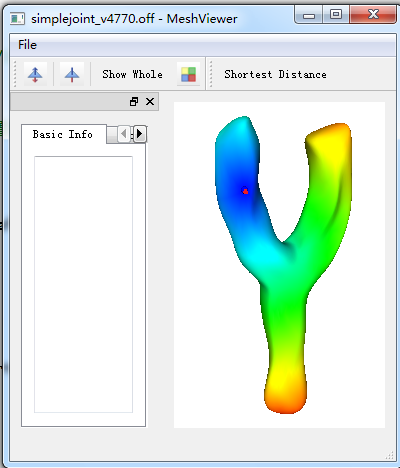 Requirements
Use libQGLViewer as the GUI
Load a mesh (*.off) by CGAL
Use CGAL::Polyhedron_3 as the data structure for the mesh
Display the mesh
Select & unselect one vertex of the mesh
Compute geodesic distance from the vertex to all other vertices & draw the mesh with vertex color specified by the distances.
Select two vertices, draw a geodesic between them
Visualize other graph algorithms, such as BFS [advance]

Note: may refer to The Boost Graph Library for graph structures and algorithms. But the library is hard to use for beginners.
The objective
OpenGL basics
Halfedge structure of CGAL
3D graphics programming based on libQGLViewer
GUI programming by QT
Graph data structure & shortest path algorithms
The process
12-OpenGL.pptx
13-libQGLViewer.pptx
20.1-Halfedge.pptx

Imitate the base project in hw05_GeodesicsOnMeshes.rar